Welkom havo 3.
Agenda:
Nakijken monopolistische concurrentie.
Invullen tabel.
Maken oefenopgaves.
1a. Veel aanbieders, heterogene producten, niet transparante markt, vrije toe en uittreding, beetje invloed op de prijs.
1b. Er zijn veel verschillende aanbieders, auto’s niet allemaal hetzelfde, verschillende auto’s die daardoor lastig met elkaar te vergelijken zijn, ze kunnen de prijs iets van elkaar laten verschillen.
1c. Mensen willen het nieuwste van het nieuwste, dus als je geen nieuwe auto’s op de markt brengt, loop je klanten mis.
2a. Oligopolie = paar aanbieders, oligopolie wordt er soms samengewerkt, oligopolie meer invloed op de prijs.
2b. Er zijn teveel aanbieders, de markt is niet in het bezit van een paar aanbieders.
2c. Ze zijn heterogeen, dus verschillen in de ogen van de consument.
2d. Automarkt, spijkerbroekenmarkt, vrije tijds kleding.
3a. Monopolistische concurrentie (veel aanbieders, heterogeen product
3b. Monopolie (1 aanbieder)
3c. Oligopolie (paar aanbieders, of paar aanbieders bezitten grootste gedeelte van de markt)
3d. Monopolistische concurrentie (veel aanbieders, heterogeen product)
3e. Volledige mededingen/oligopolie (enkele of veel aanbieders homogeen product)
3f. Oligopolie (kartelvorming, paar aanbieders, heterogeen product)
Neem de tabel over in je schrift en vul hem verder in.
Aantal aanbieders: veel, weinig of één, soort product = homogeen/heterogeen of geen van beide. Doorzichtigheid van de markt is goed of slecht.
Toetredingsmogelijkheden = moeilijk of makkelijk. Individuele invloed loopt van geen tot veel invloed.
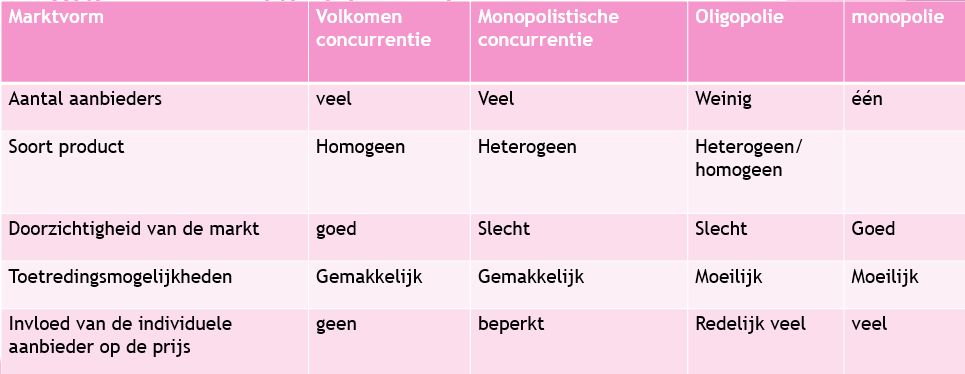 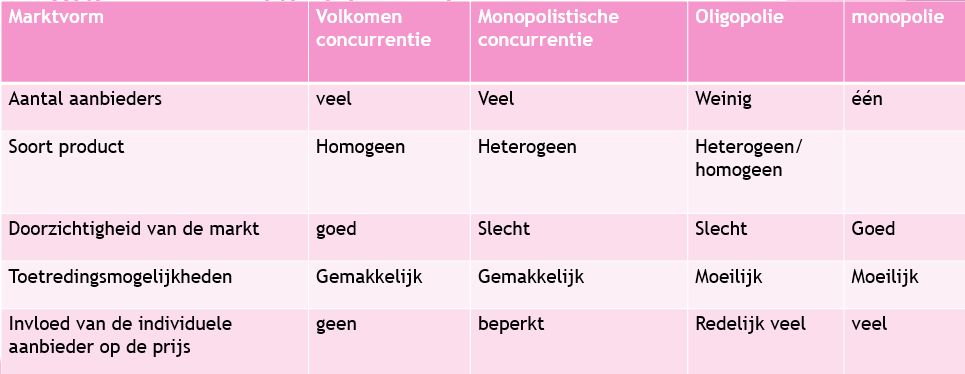 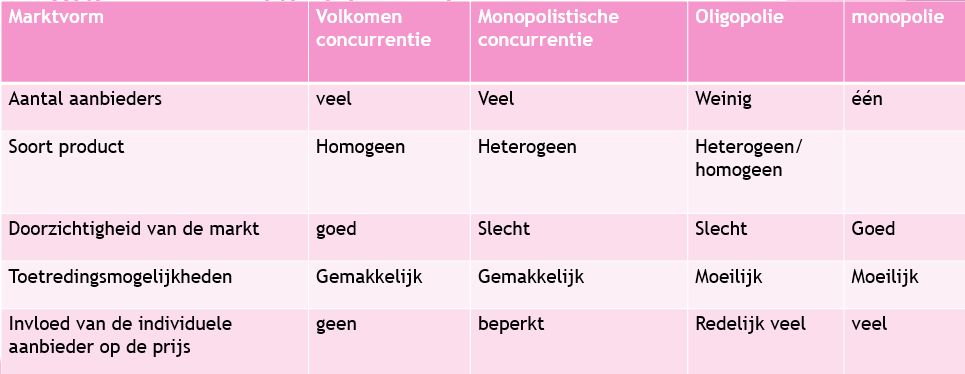 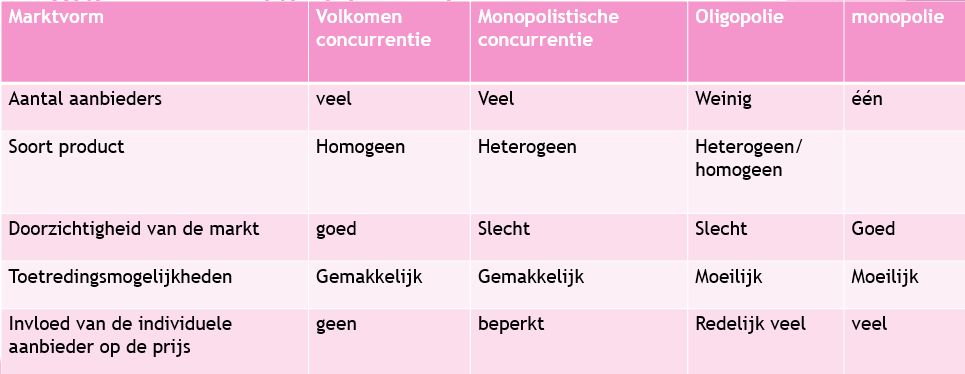 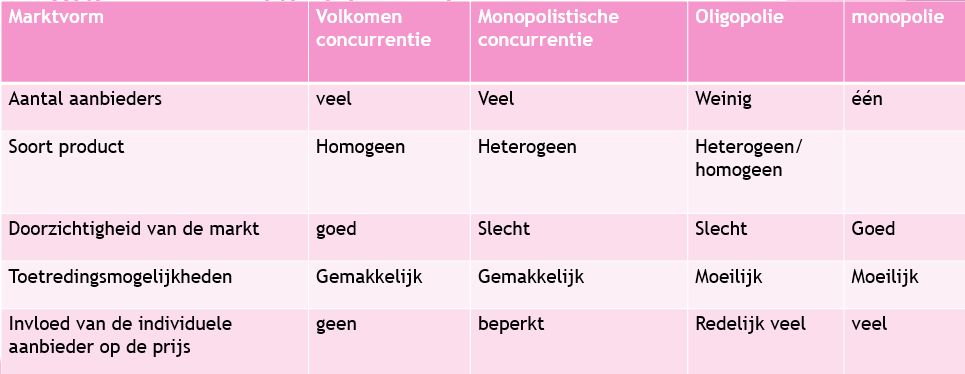 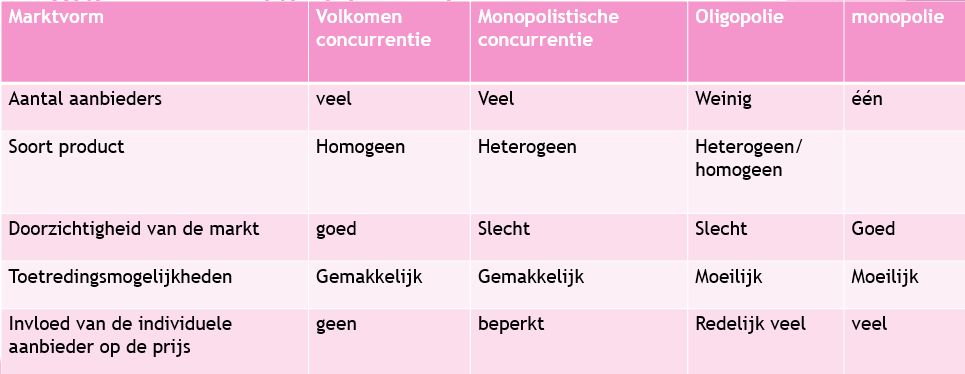 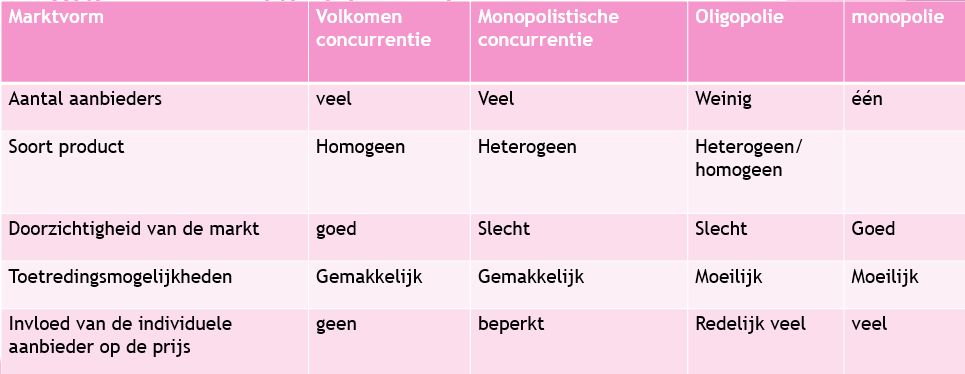 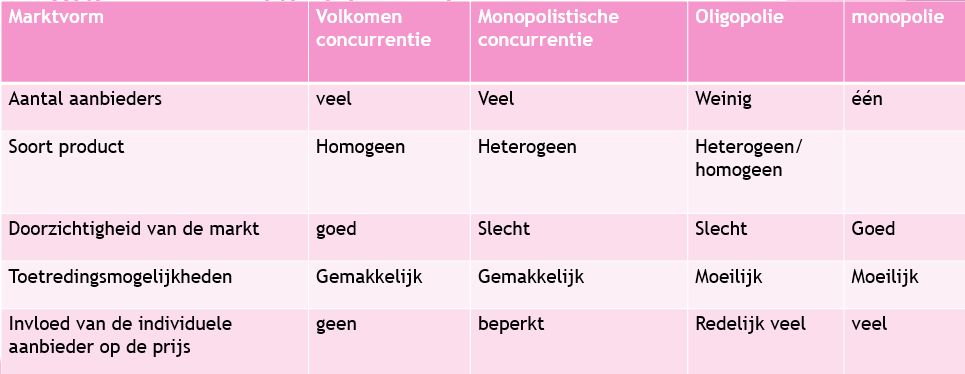 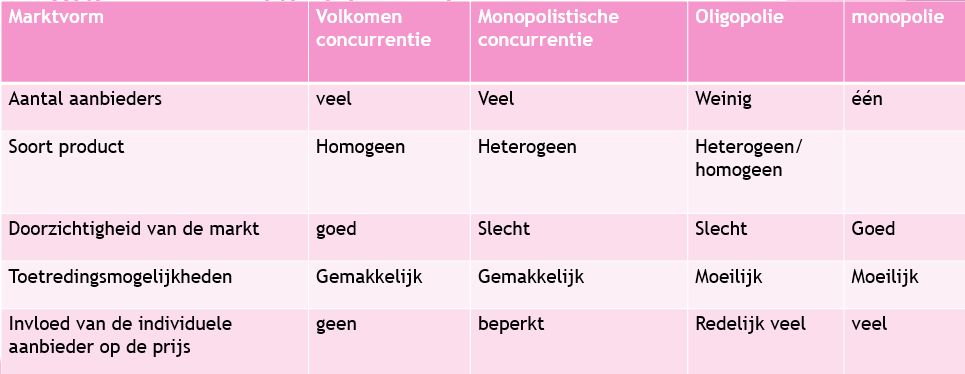 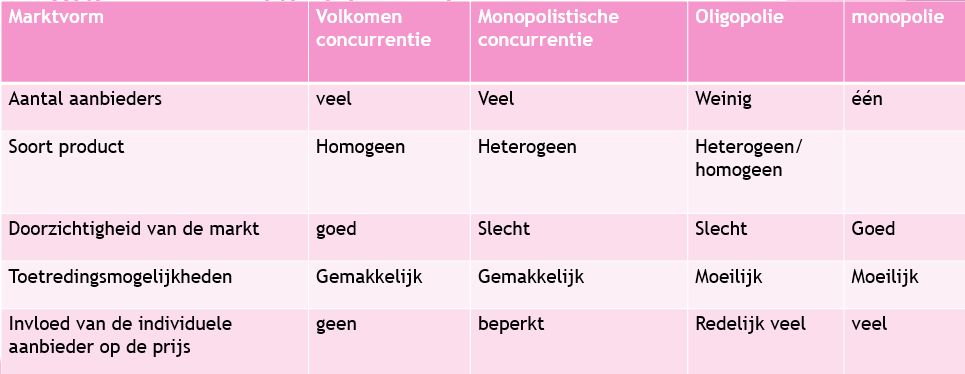 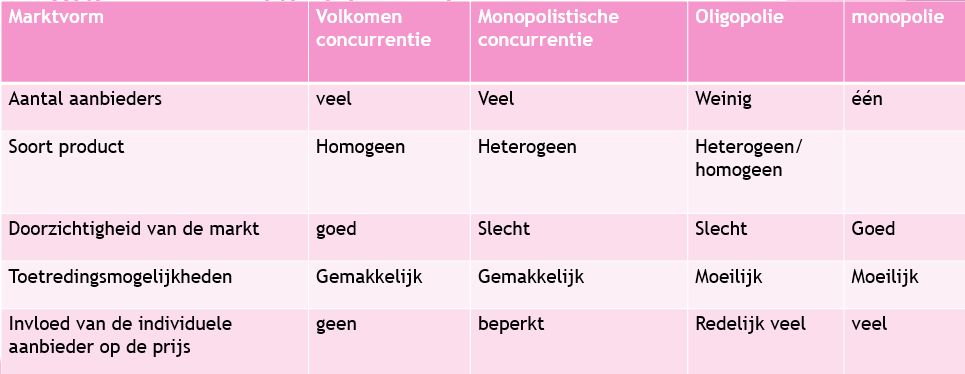 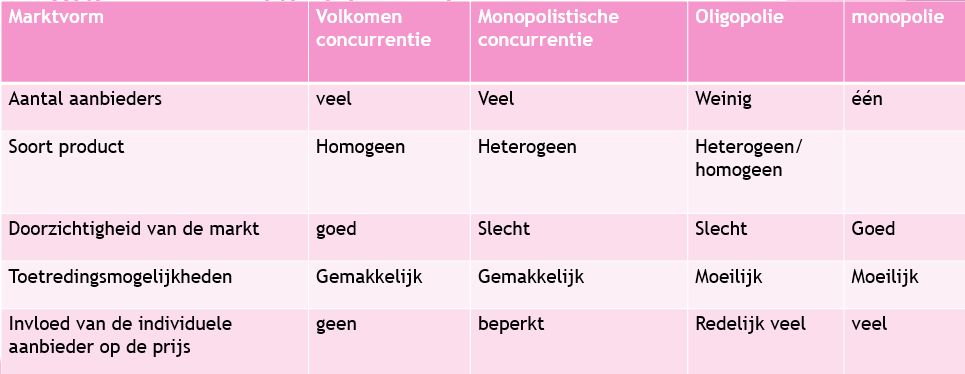 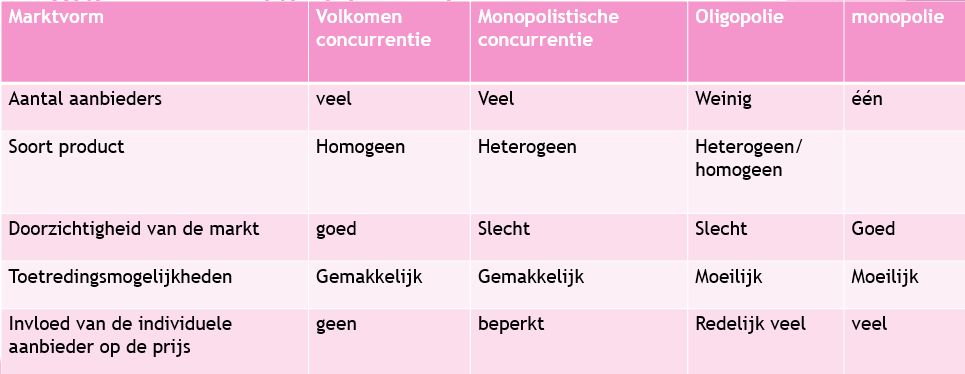 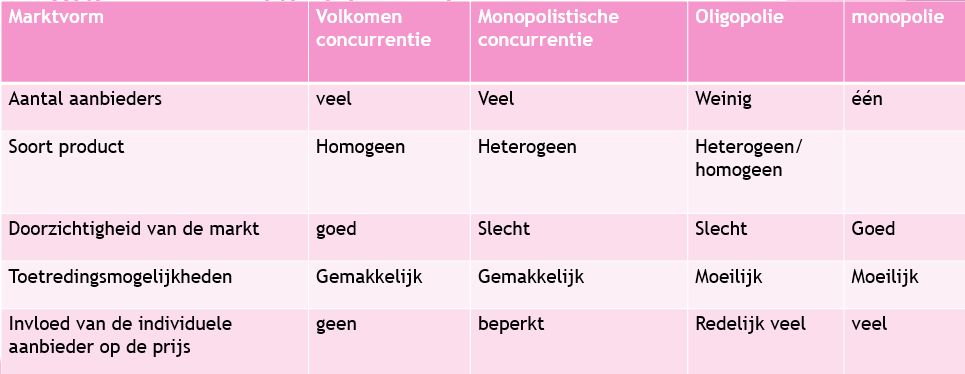 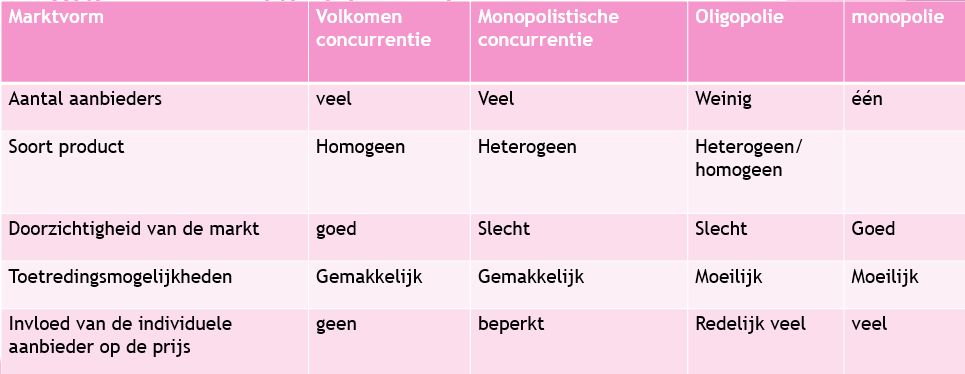 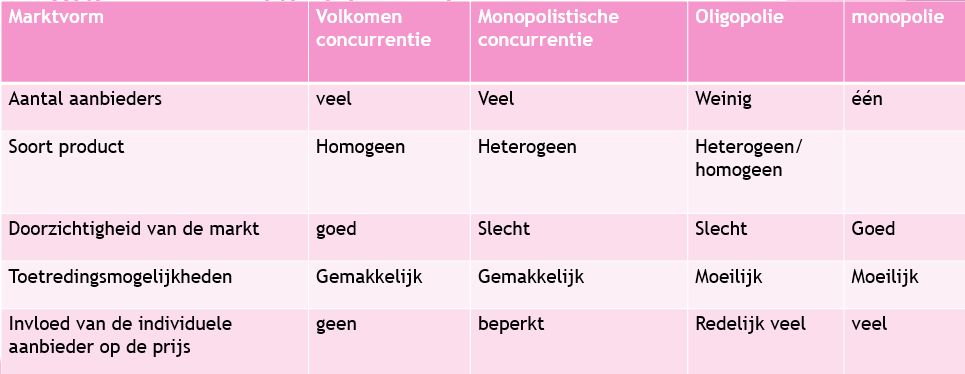 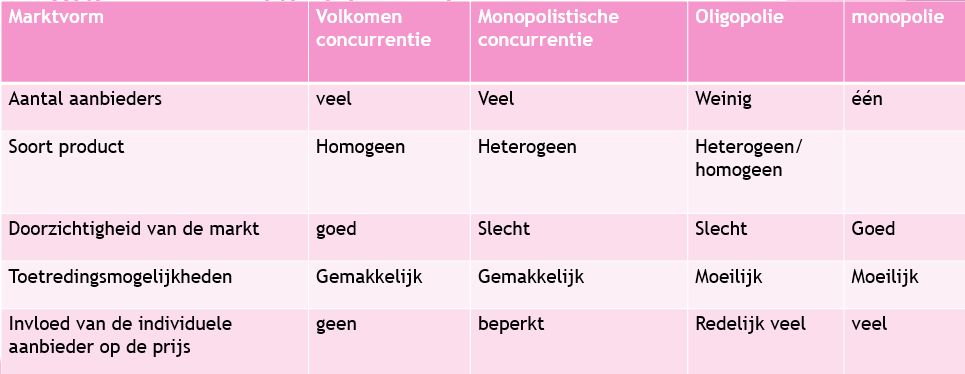 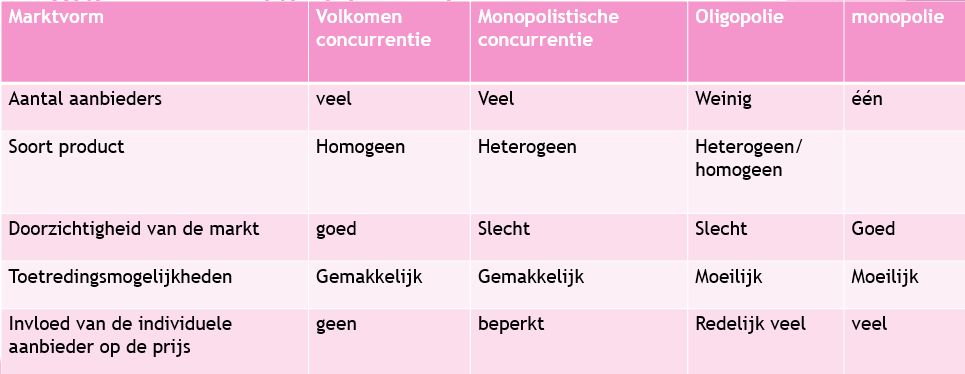 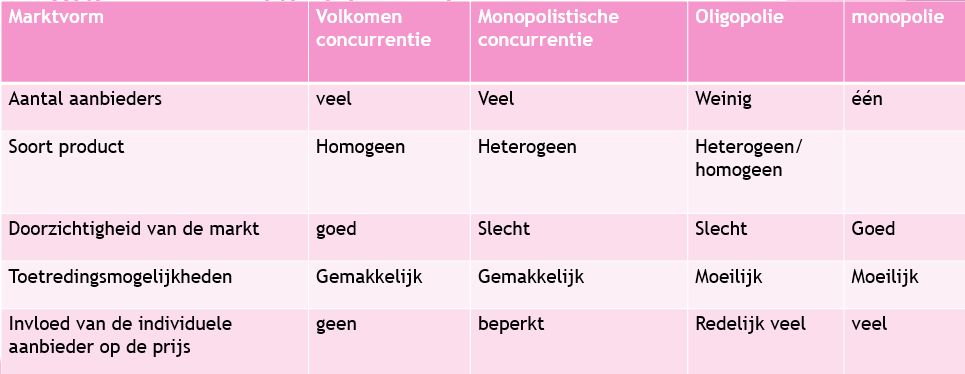 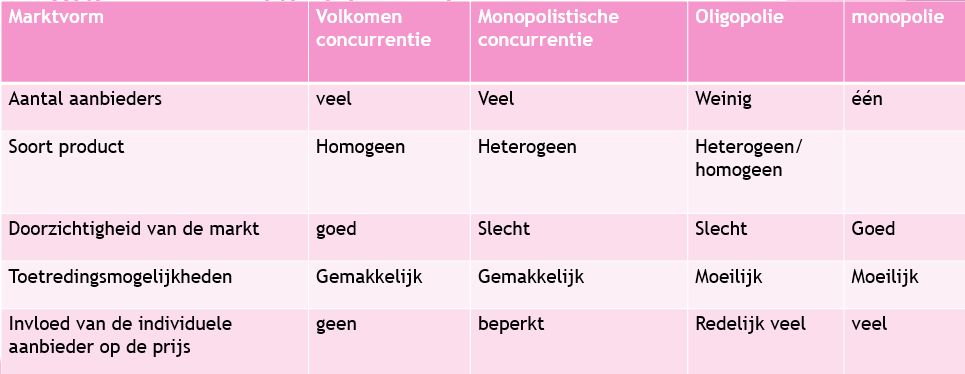 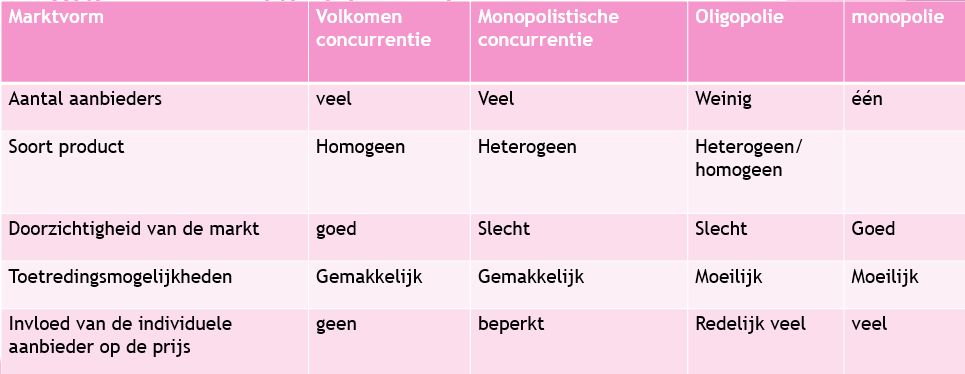 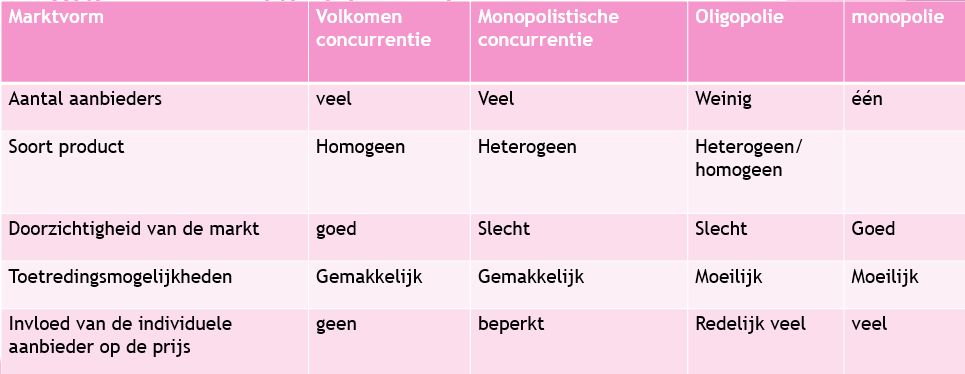 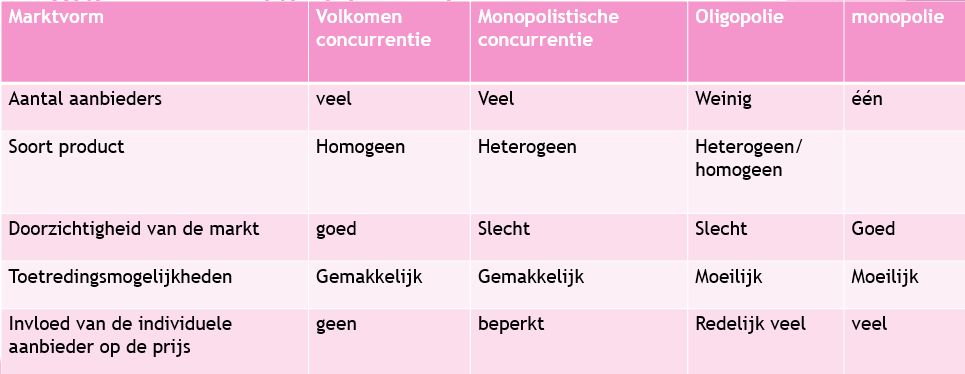 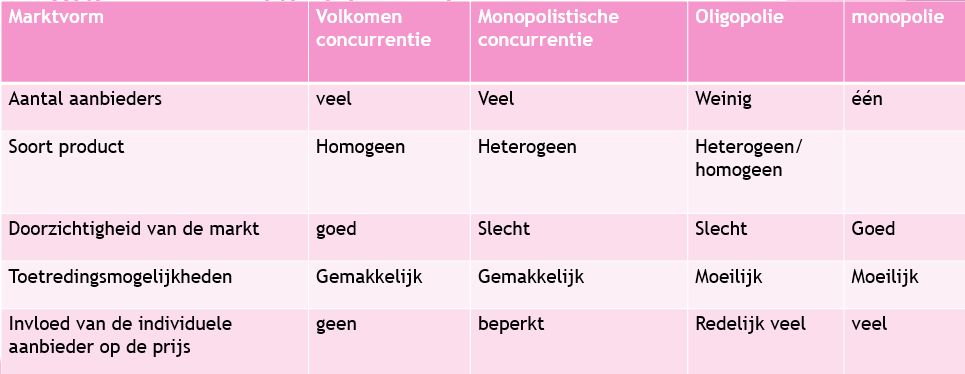 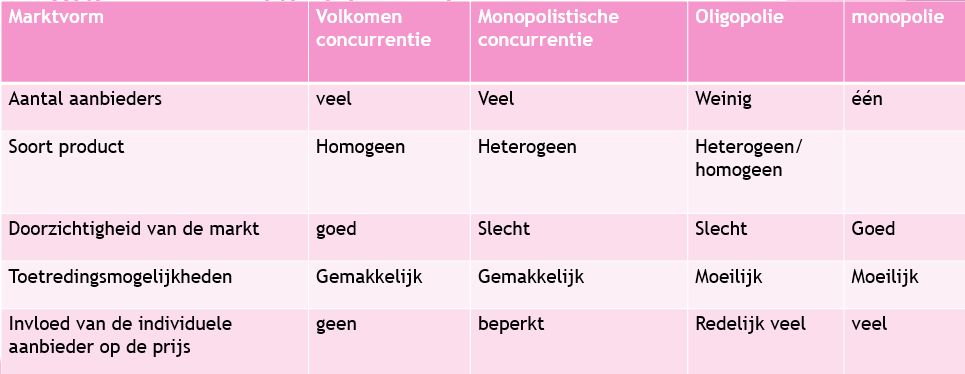 Oefenvragen:
Wat is het verschil tussen een abstracte markt en een fysieke markt?
Wat is betalingsbereidheid en waarom wilt de verkoper deze weten?
wat zijn substitutiegoederen?
Wat zijn complementaire goederen?
Welke effect heeft een prijsstijging van een subsitutiegoed op de vraag naar jou goed.
Welk effect heeft een prijsstijging van een complementair goed op de vraag naar jou goed?
5 minuten de tijd, kom je er niet uit? Lees eerdere paragrafen terug.
Oefenantwoorden:
Fysieke markt is een plek waar je naar toe kan, tastbaar (zoals de markt) abstracte markt is dit niet (zoals bol.com)
Dat is hoeveel een klant maximaal bereid is te betalen, daarop kan hij ze prijs aanpassen.
Goederen die elkaar kunnen vervangen, koffie en thee.
Goederen die elkaar aanvullen, koffie en koffiemelk.
De vraag stijgt, hoe duurder thee wordt hoe meer koffie we willen kopen.
De vraag daalt, hoe duurder koffiemelk wordt, hoe minder mensen koffie willen kopen.
Oefenvragen:
Wat geeft de vraaglijn weer?
Wat is het verschil tussen de collectieve vraaglijn en individuele vraaglijn.
Geef een voorbeeld waarbij de vraaglijn naar rechts zal verschuiven.
Geef een voorbeeld waarbij de vraaglijn naar links zal verschuiven.
Wat geeft de aanbodlijn weer?
Geef een voorbeeld waarbij de aanbodlijn naar rechts zal verschuiven.
Geef een voorbeeld waarbij de aanbodlijn naar links zal verschuiven.
5 minuten de tijd, kom je er niet uit? Lees eerdere paragrafen terug.
Oefenvragen:
Bij welke prijs, welke hoeveelheid vraag er naar een product is.
Collectief is de vraag van iedereen, individueel van 1 individu.
Als het product populairder wordt, als het inkomen van de mensen stijgt.
Als het inkomen daalt, als het product schadelijk blijkt voor de gezondheid.
Bij welke prijs, welke hoeveelheid er aangeboden wordt.
Als de kosten van het product zijn gedaald, er dus goedkoper geproduceerd kan worden. Meer aanbieders op de markt.
Als de kosten van het product zijn gestegen, produceren wordt duurder. Er minder aanbieders zijn op de markt.
Let op! Verandering van de prijs veranderd niet de vraag/aanbodlijn.
Oefenvragen:
hoe komt de prijs tot stand op de markt van volkomen concurrentie.

Stel fietsen worden i.p.v. 200 nu 250 euro.
De vraag daalt van 100 naar 80 personen.
Bereken de prijselasticiteit, is deze inelastisch of elastisch?

5 minuten de tijd.
Het evenwicht door vraag en aanbod, cq Qa = Qv, de prijs die daaruit komt heet de evenwichtsprijs.

De vraag is gedaald met: (80-100) / 100 * 100% = -20% 
De prijs is gestegen met: (250-200) / 200 * 100% = 25%
Doen : % verandering hoeveelheid / % verandering prijs.
Dan is de elasticiteit -20/25 = -0,8
Dus inelastisch (tussen de 0 en de -1)
Oefenvragen:
Stel je verdiend ipv 2000, nu 3000 euro.
Je gaat ipv 30 broodjes, 40 broodjes per maand kopen.
Bereken de inkomenselasticiteit.
Wat voor type goed zijn boordjes voor jou?

5 minuten de tijd.
De vraag is gestegen met: (40-30) / 30 * 100% = 33,3% 
Het inkomen is gestegen met: (3000-2000) / 2000 * 100% = 50%
Doen : % verandering hoeveelheid / % verandering inkomen.
Dan is de elasticiteit 33,3/50 = 0,66
Dus inelastisch (tussen de 0 en de -1)
Dus primair goed: je gaat er meer van kopen, maar niet heel veel meer kopen.
Heel veel succes met je PW
May the odds be ever in your favor